Kennewick Man & Woman of the Year Banquet
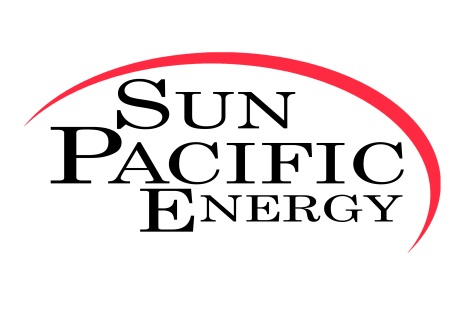 Title Sponsor:
Presented by:
Soroptimist International of Pasco-Kennewick
 and the 
Kennewick Past Men of the Year Club
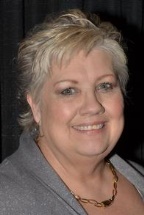 Woman of the Year 2014
René Pepiot Norman
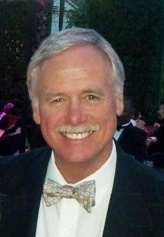 Man of the Year 2014
Glen Marshall
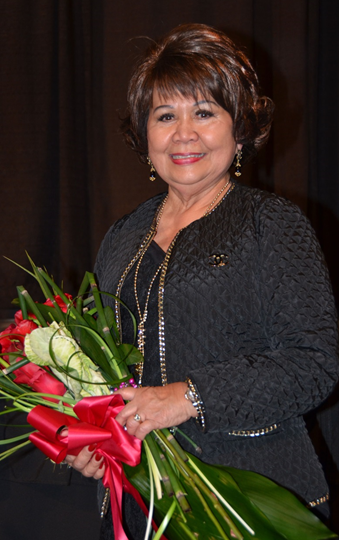 Woman of the Year 2013
Josie 
Wannarachue
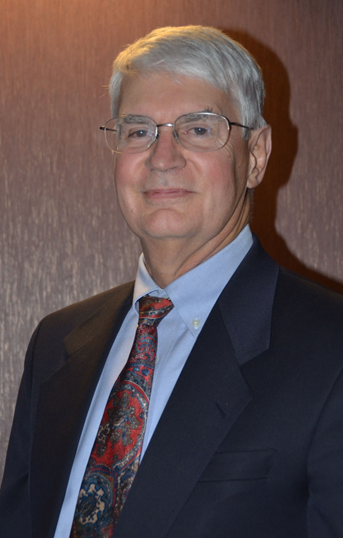 Man of the Year 2013
Art King
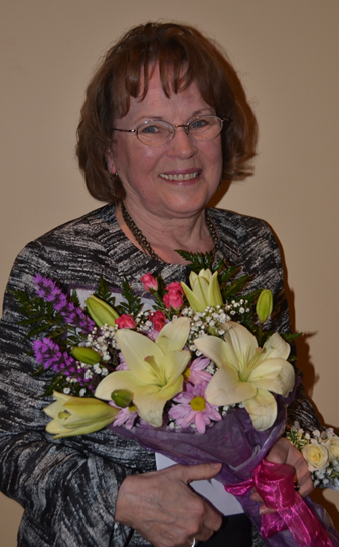 Woman of the Year 2012
Donna Vance
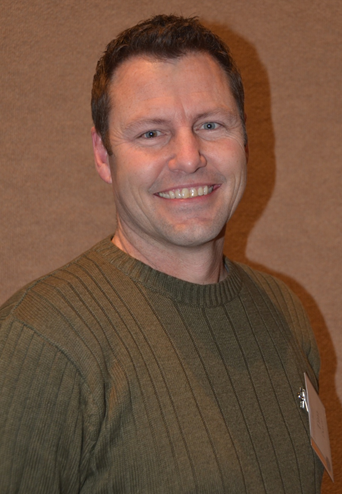 Man of the Year 2012
Tim Doyle
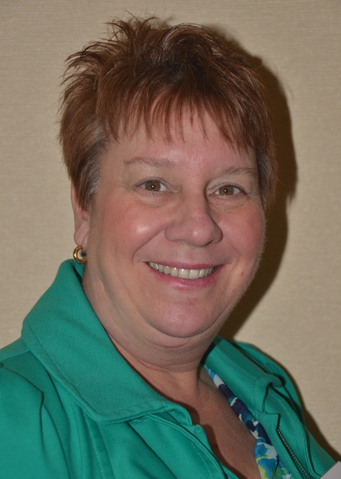 Woman of the Year 2011
Barbara Johnson
Man of the Year 2011
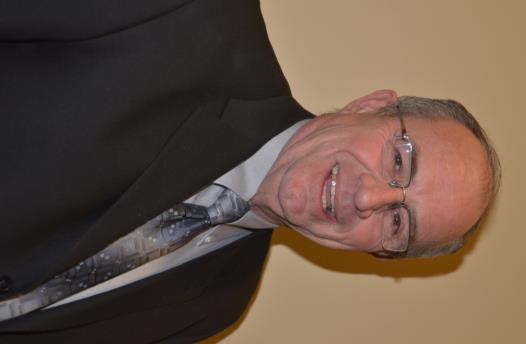 Dennis Poland
Woman of the Year 2010
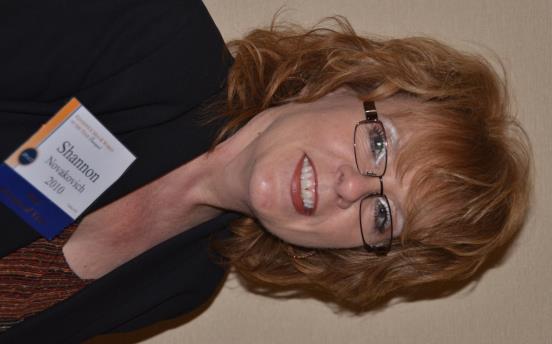 Shannon
Novakovich
In MemoriamMan of the Year 2010
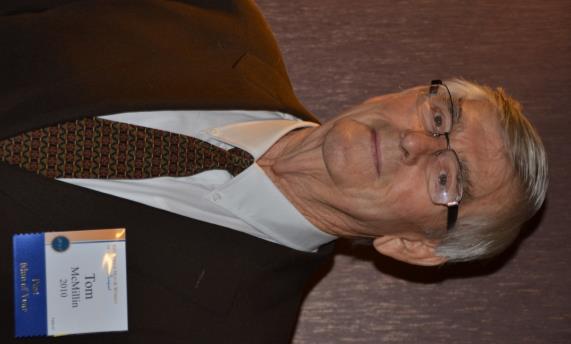 Tom McMillin
Woman of the Year 2009
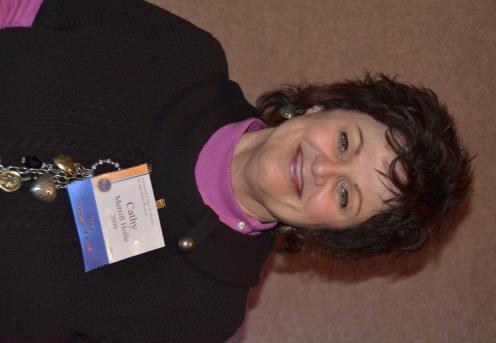 Cathy Holle
Man of the Year 2009
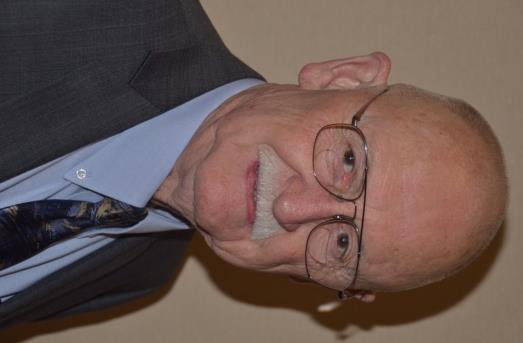 Paul Parish
Woman of the Year 2008
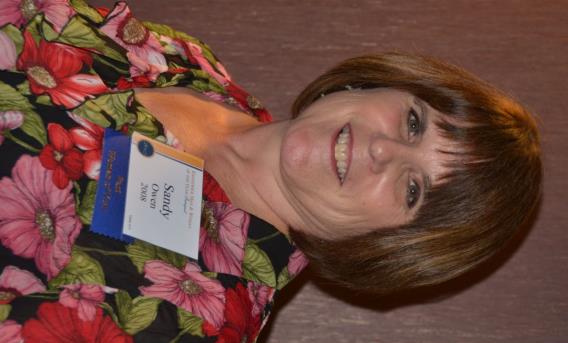 Sandy Owen
Man of the Year 2008
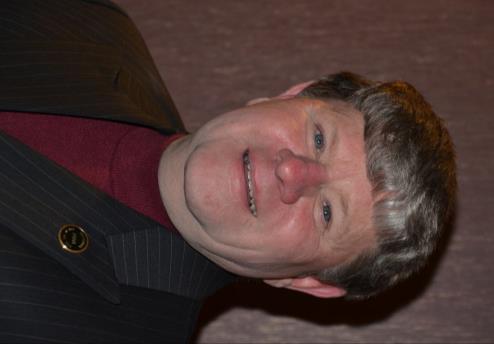 Hank Sauer
Woman of the Year 2007
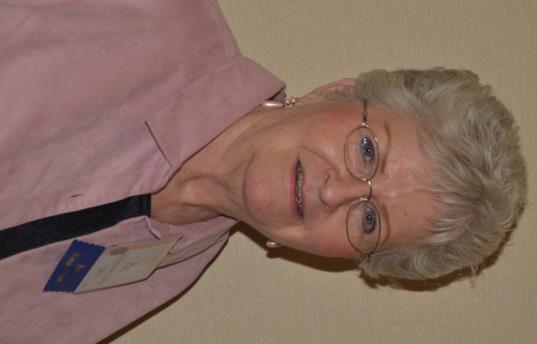 Pat Johnstone
Jones
Man of the Year 2007
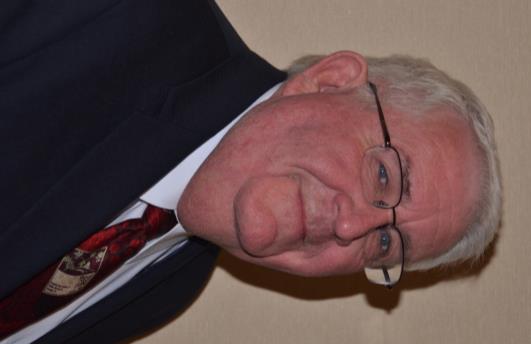 John Givens
Woman of the Year 2006
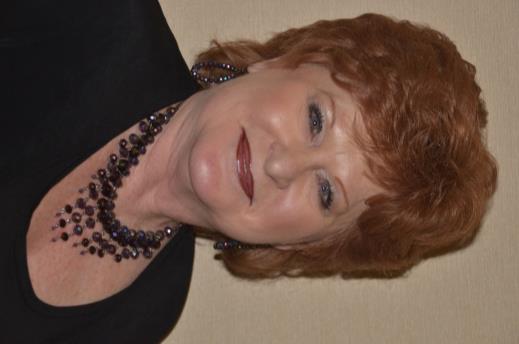 Sandi Strawn
Man of the Year 2006
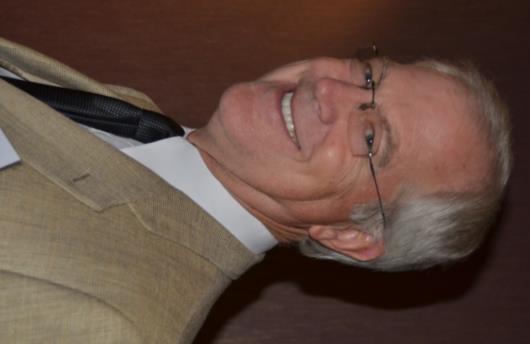 Craig Eerkes
Woman of the Year 2005
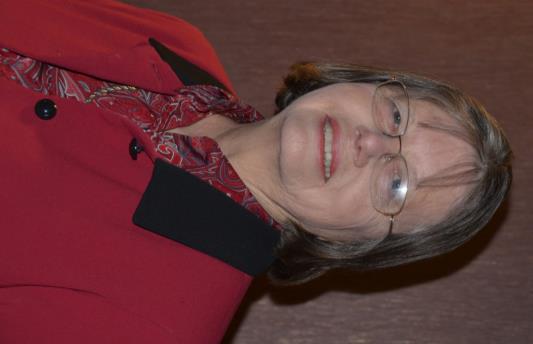 Bonnie Taylor
Man of the Year 2005
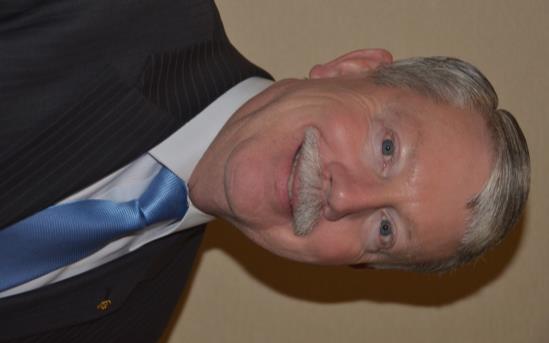 Ken Hohenberg
Woman of the Year 2004
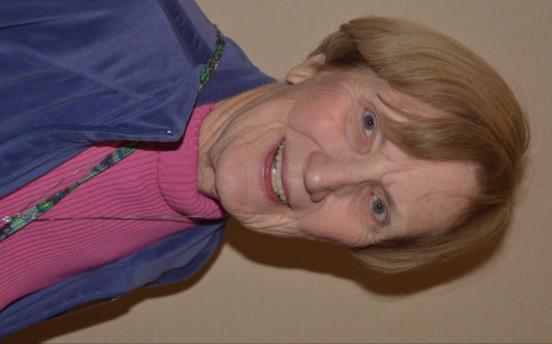 Audrey 
Simmelink
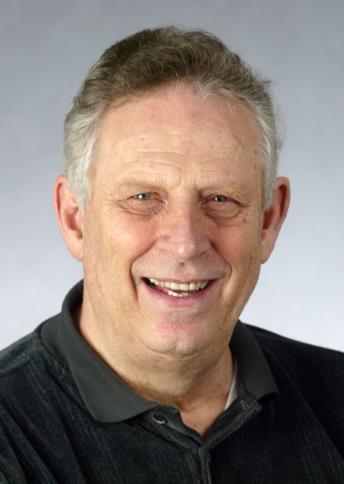 In MemoriamMan of the Year 2004
Bob Woehler
Photo courtesy Tri-City Herald
Woman of the Year 2003
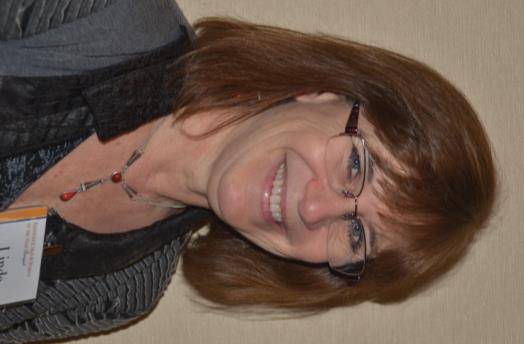 Linda Boomer
Esparza
Man of the Year 2003
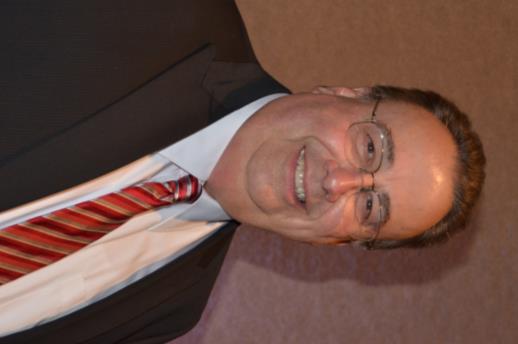 Ken 
Johanning
Woman of the Year 2002
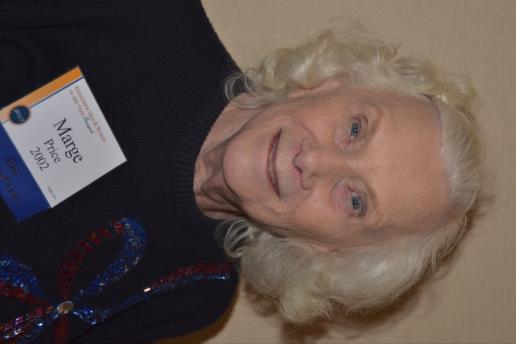 Marge Price
Man of the Year 2002
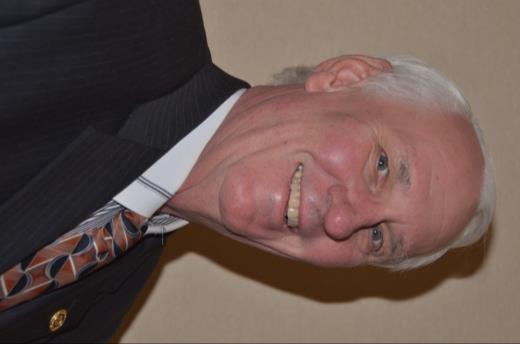 Ed Allen
In MemoriamLifetime Achievement2002
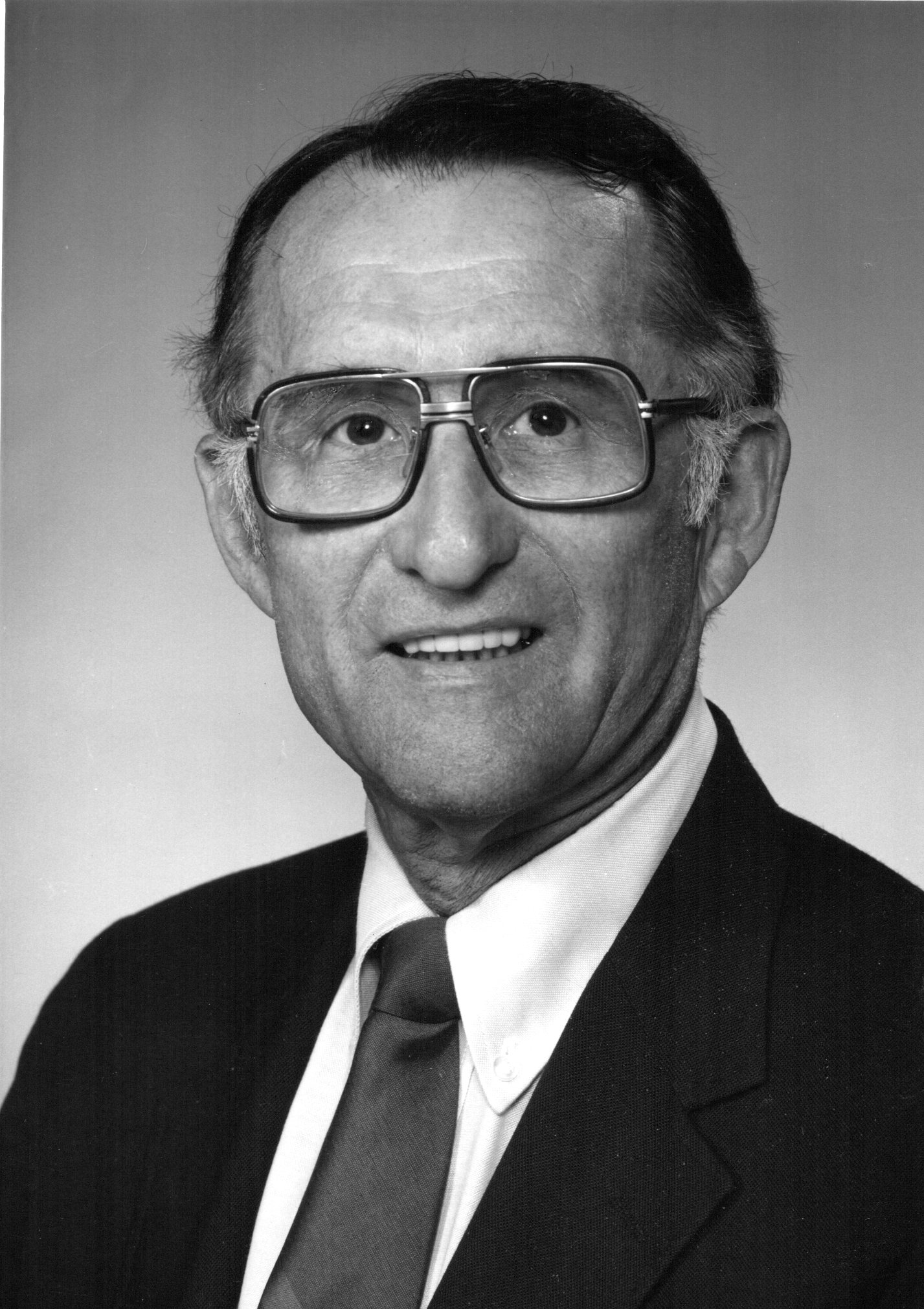 Jim Mokler
Woman of the Year 2001
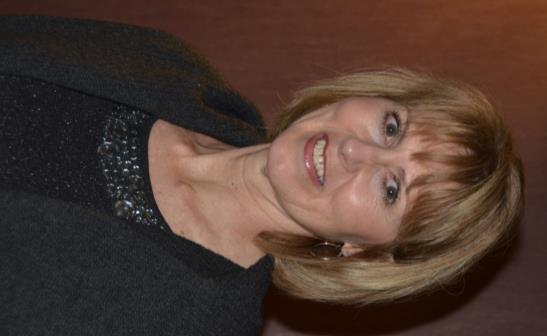 Beverly 
Abersfeller
Man of the Year 2001
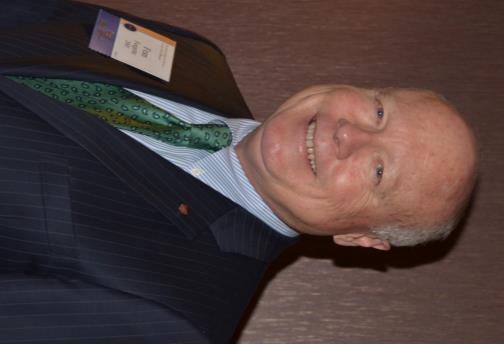 Fran Forgette
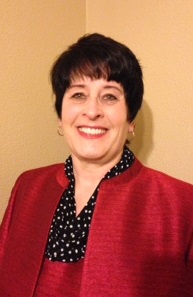 Woman of the Year 2000
Vickie Bergum
Man of the Year 2000
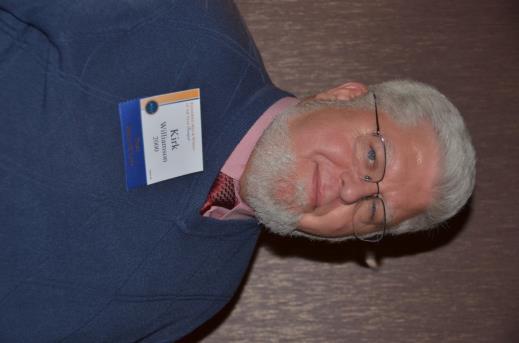 Kirk Williamson
Woman of the Year 1999
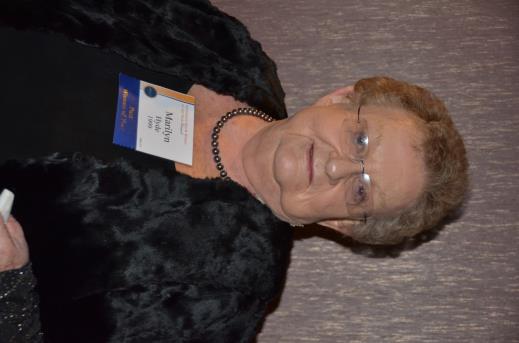 Marilyn Hyde
Man of the Year 1999
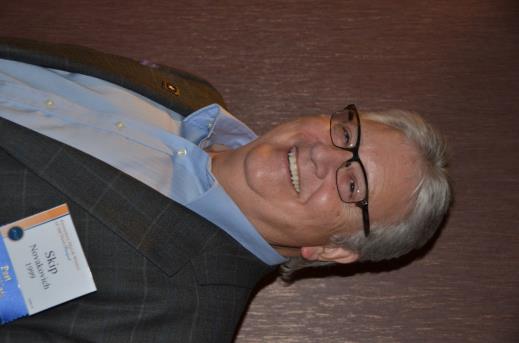 Skip Novakovich
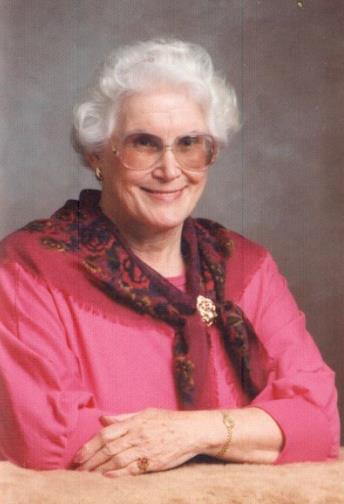 In MemoriamWoman of the Year 1998
Jean Carol Davis
Photo courtesy Tri-City Herald
Man of the Year 1998
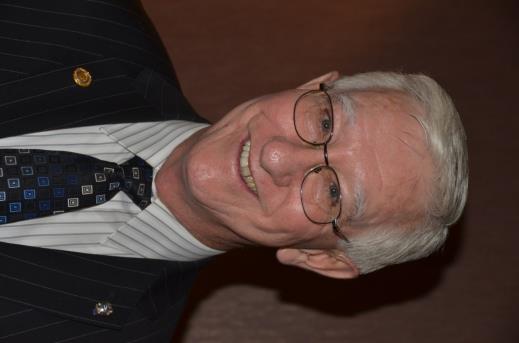 Dean Strawn
Man of the Year 1997
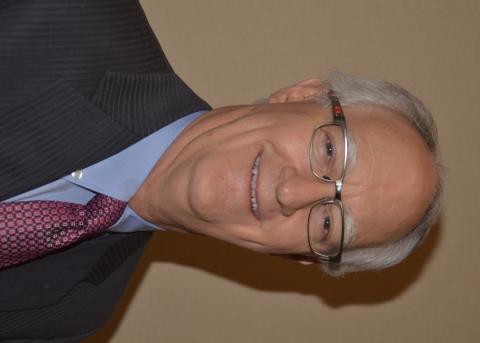 Gerald Berges, OD
Woman of the Year 1997
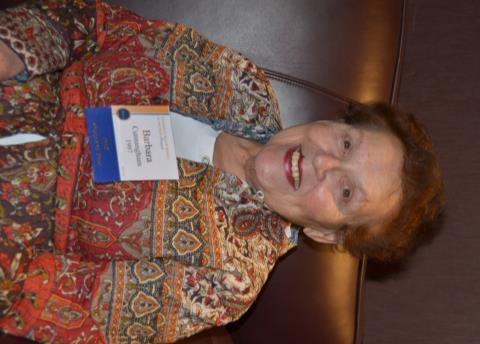 Barbara “BC” 
Cunningham
Woman of the Year 1996
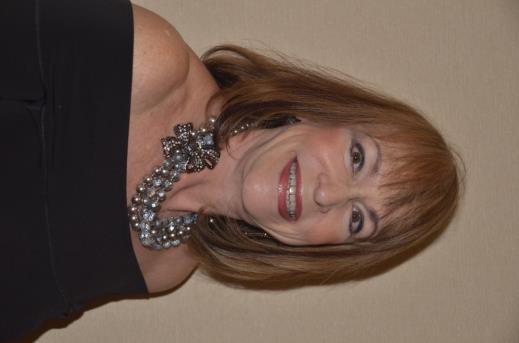 Sondra Wilson
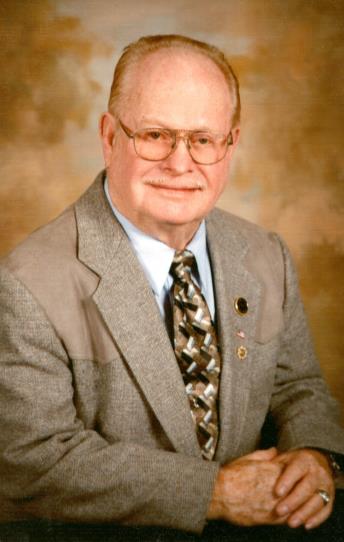 In MemoriamMan of the Year 1996
Victor “Red” Rutherford
Woman of the Year 1995
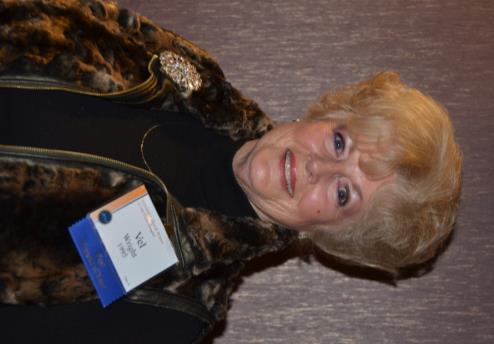 Vel Wright
Man of the Year 1995
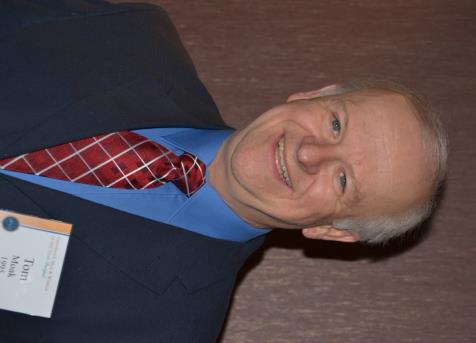 Tom Moak
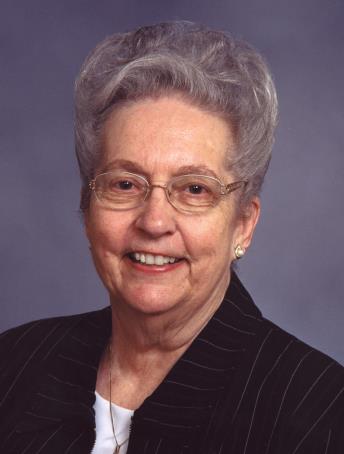 In MemoriamWoman of the Year 1994
Shirley Painter
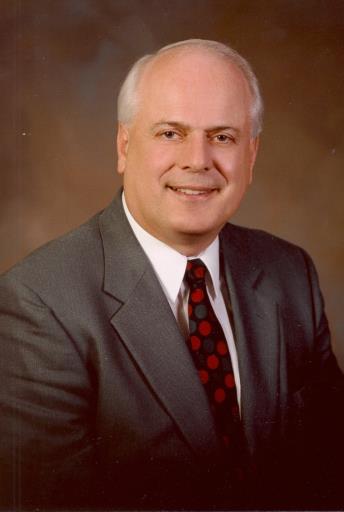 In MemoriamMan of the Year 1994
Diehl Rettig
Woman of the Year 1993
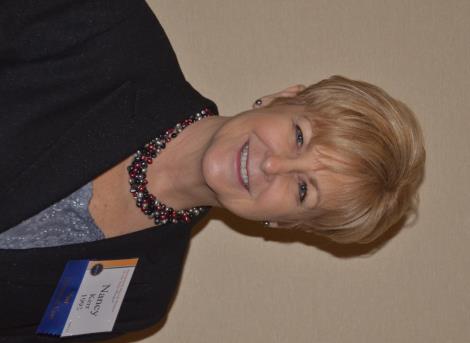 Nancy Kerr
Man of the Year 1993
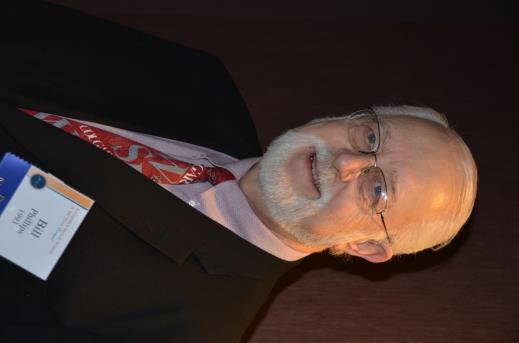 Rev. Bill Phillips
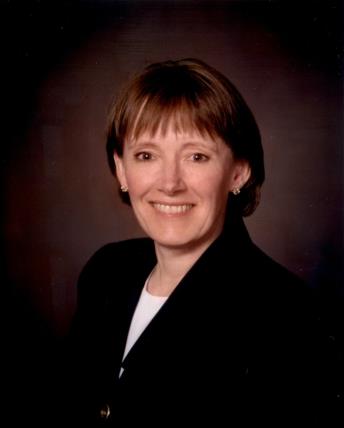 Woman of the Year 1992
Sandra Matheson
Man of the Year 1992
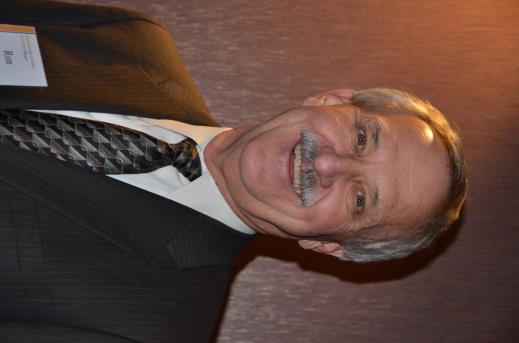 Ron Hue
In Memoriam
Dorothea Olsen
Woman of the Year 1991
Man of the Year 1991
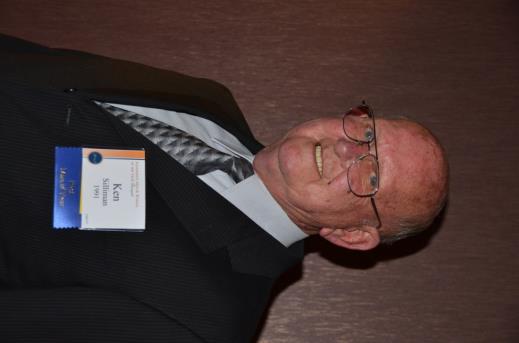 Ken Silliman
Woman of the Year 1990
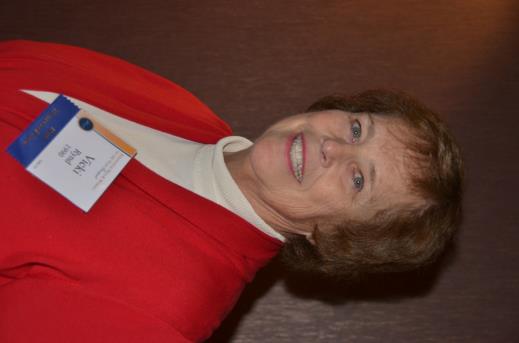 Vicki Rynd
Man of the Year 1990
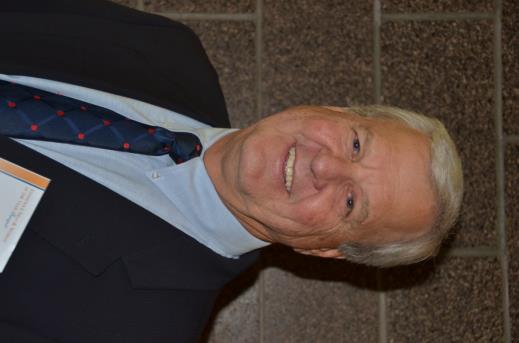 Bill Lampson
Kennewick Man & Woman of the Year Banquet
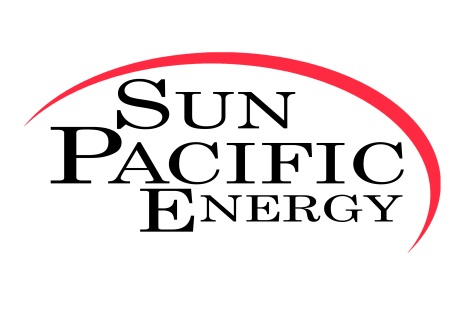 Title Sponsor:
Presented by:
Soroptimist International of Pasco-Kennewick
 and the 
Kennewick Past Men of the Year Club
In MemoriamWoman of the Year 1989
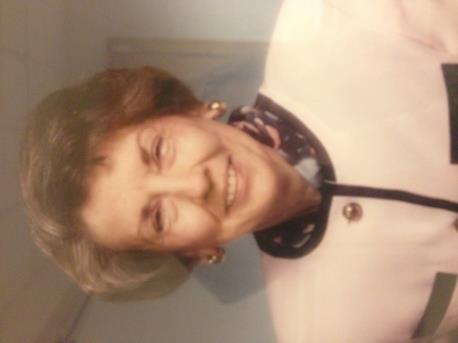 Melva Mabry
Man of the Year 1989
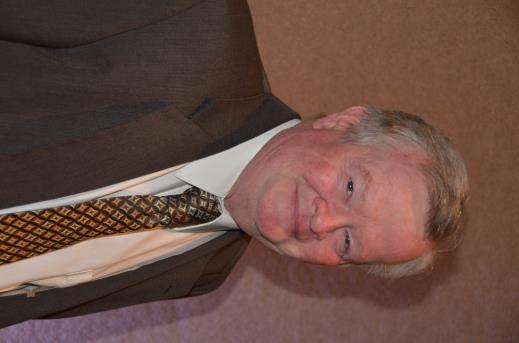 Marv Kinney
Woman of the Year 1988
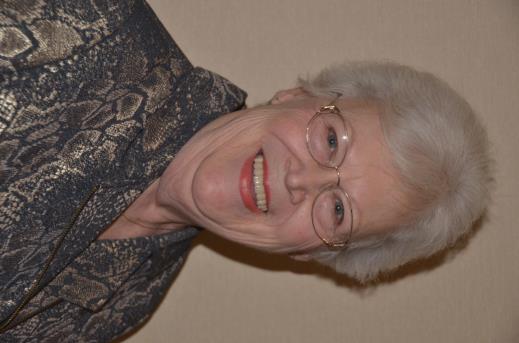 Jacque Sonderman
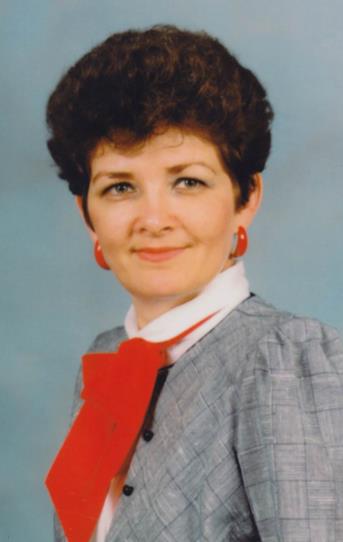 In MemoriamWoman of the Year 1988
Carol Voss
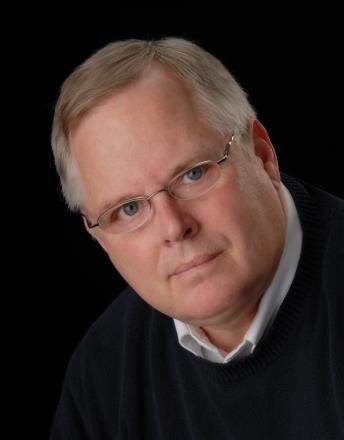 Man of the Year 1988
Rick Reil
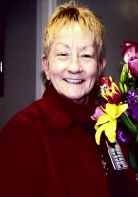 Woman of the Year 1987
Linda Garner
Man of the Year 1987
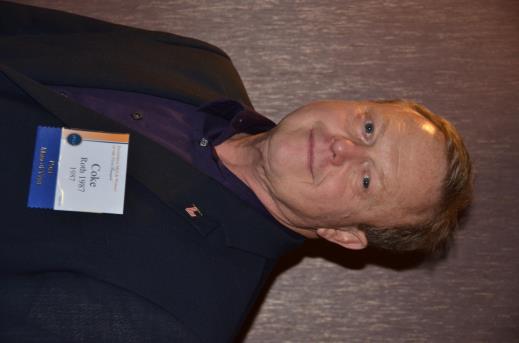 Coke Roth
Woman of the Year 1986
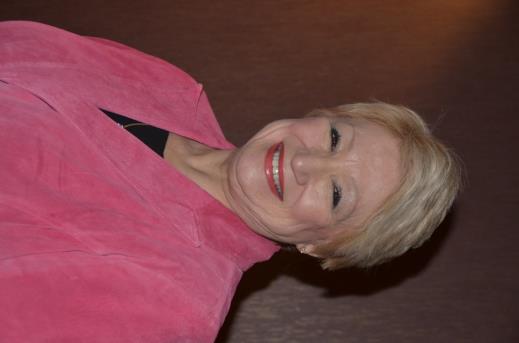 Cynthia Kittson
In Memoriam
Ray Elmgren
Man of the Year 1986
Woman of the Year 1985
Danielle Friar
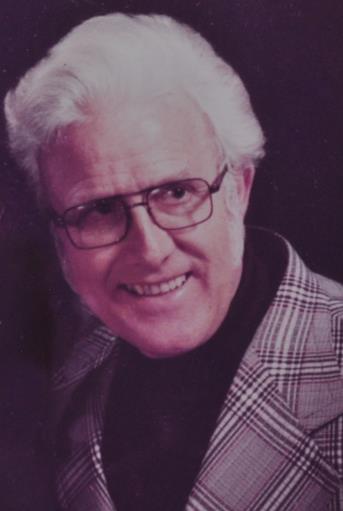 Man of the Year 1985
Rev. Bob Waller
Woman of the Year 1984
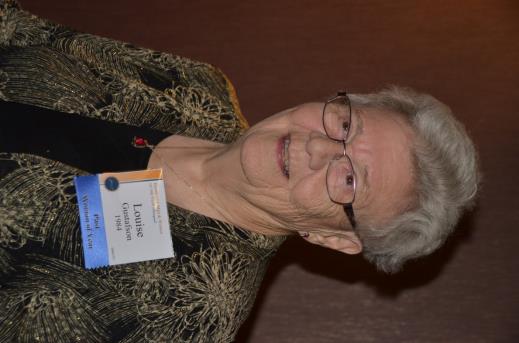 Louise Gustafson
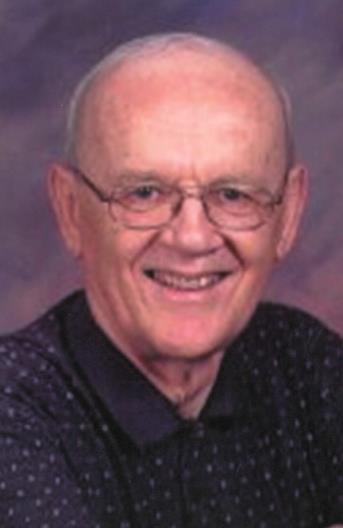 In MemoriamMan of the Year 1984
Don Anderson
Woman of the Year 1983
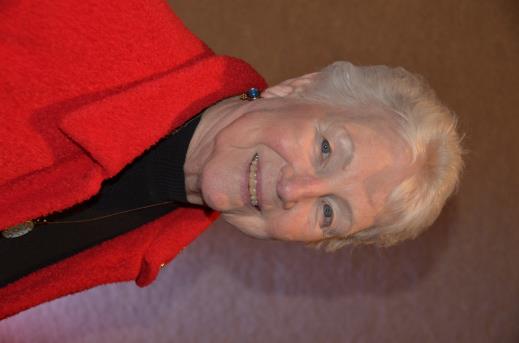 Inie Pepiot
In Memoriam
Jack Barnes
Man of the Year 1983
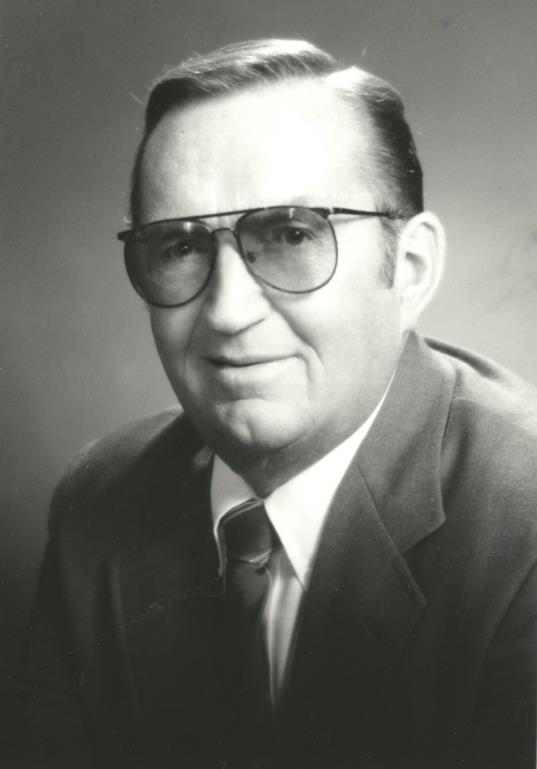 In MemoriamMan of the Year 1983
Dave Dickerson
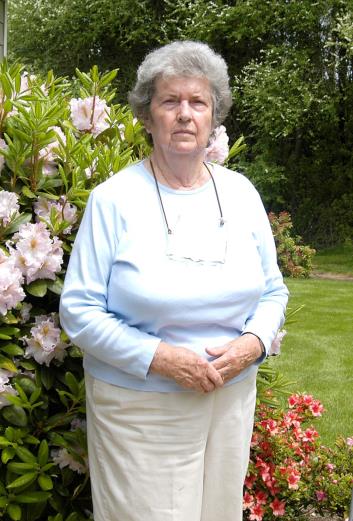 Woman of the Year 1982
Geneva Davidson
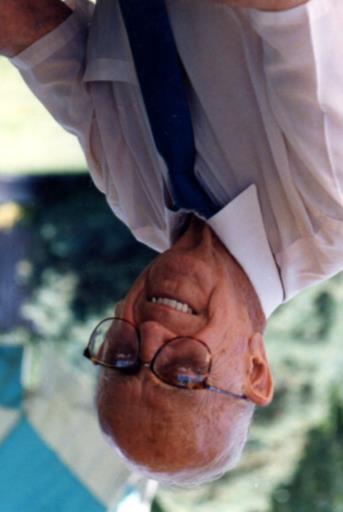 In MemoriamMan of the Year 1982
Gene Spaulding
In Memoriam
Marie Tatro
Woman of the Year 1981
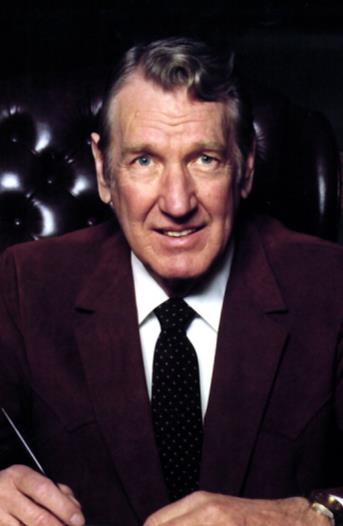 In MemoriamMan of the Year 1981
Neil F. Lampson
Woman of the Year 1980
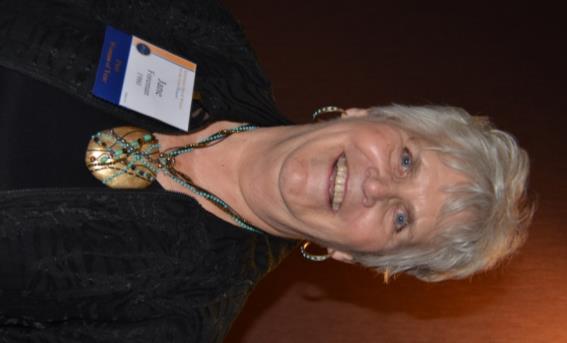 Jane Foreman
Man of the Year 1980
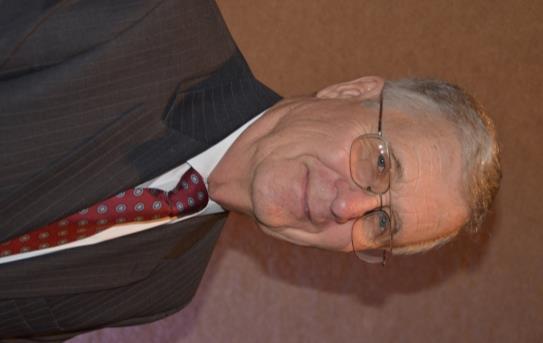 Dean Mitchell
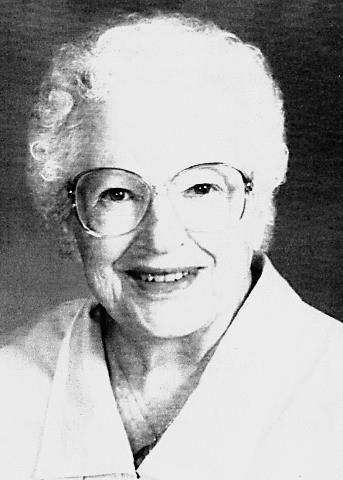 In MemoriamWoman of the Year 1979
Florence Starkebaum
Man of the Year 1979
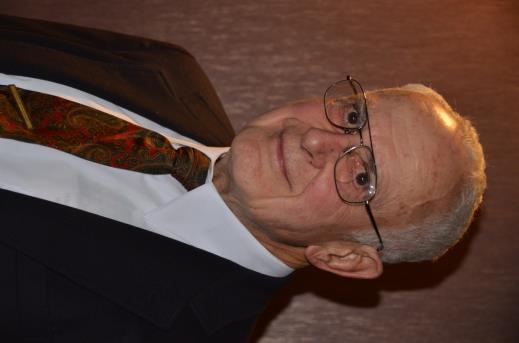 Dr. Rod Coler
Woman of the Year 1978
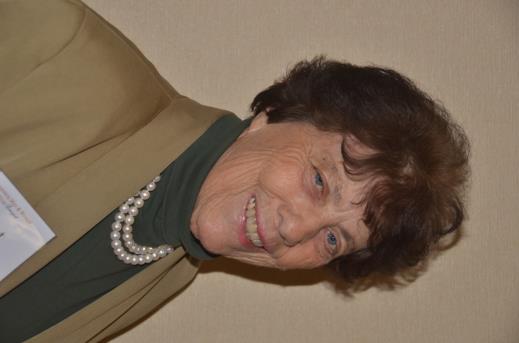 Pat Turner
Man of the Year 1978
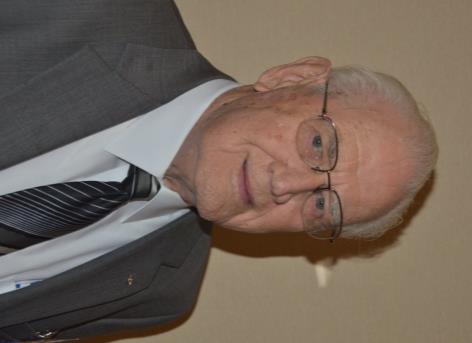 George Jones
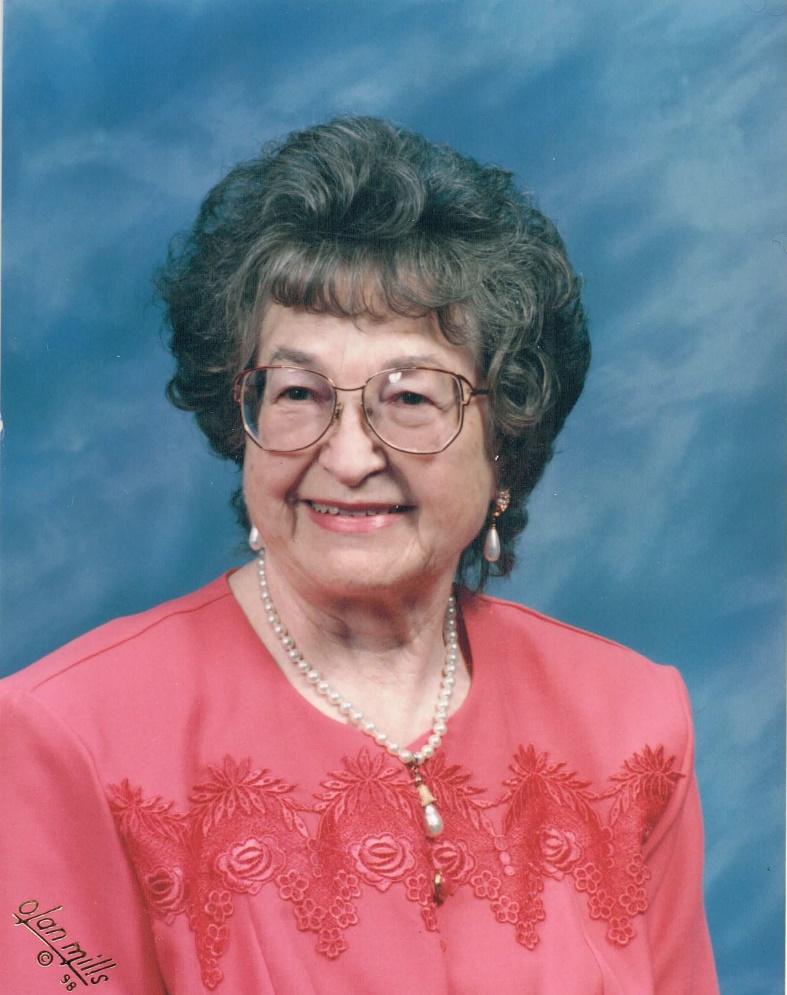 In MemoriamWoman of the Year 1977
Velta Belba
In MemoriamMan of the Year 1977
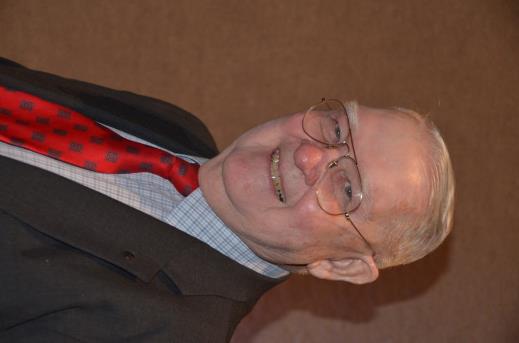 Duane Pepiot
Woman of the Year 1976
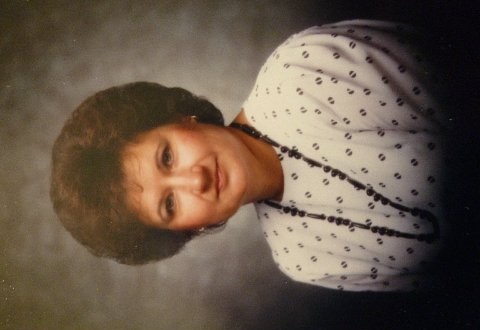 Judi Clark
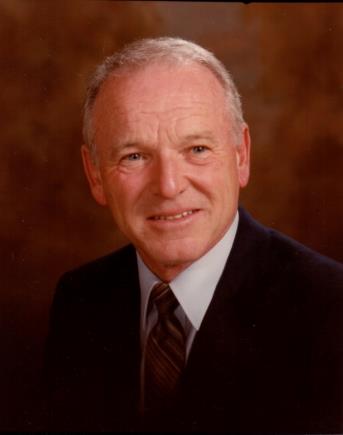 In MemoriamMan of the Year 1976
Clif LaHue
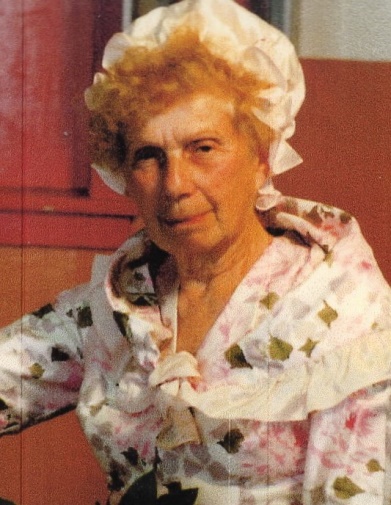 In MemoriamWoman of the Year 1975
Fran Spooner
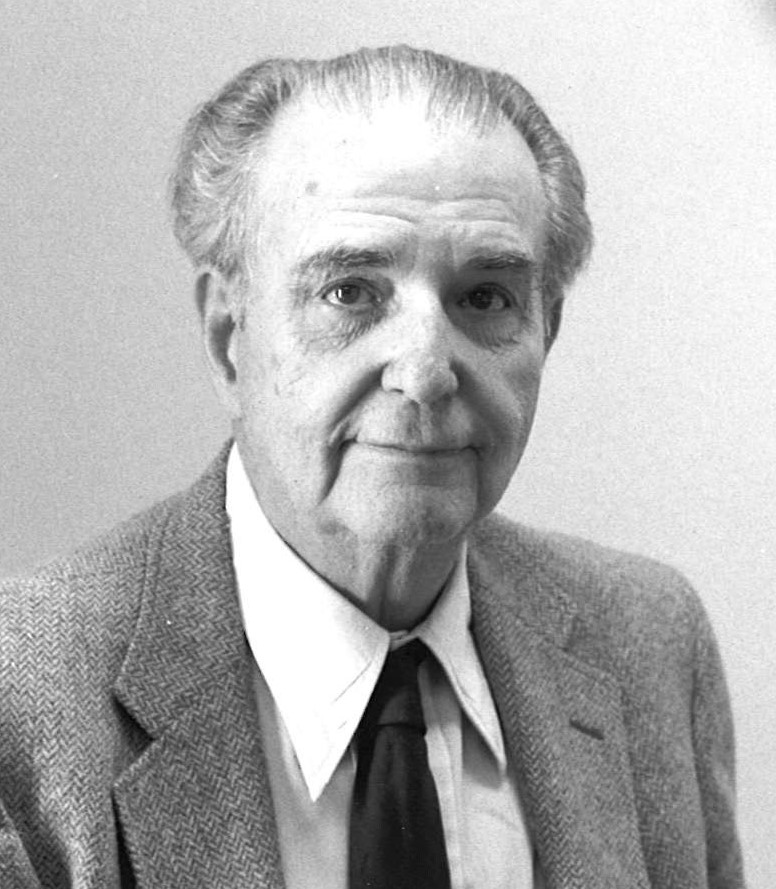 In MemoriamMan of the Year 1975
Dr. Ralph DeBit
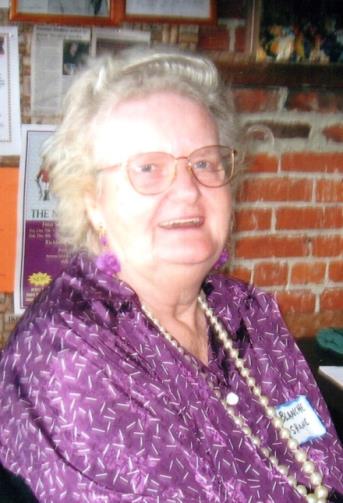 Woman of the Year 1974
Blanche Shane
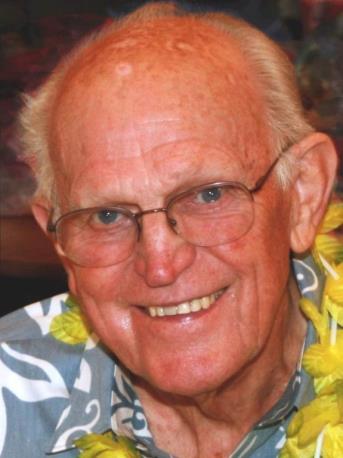 In MemoriamMan of the Year 1974
Jerry Eerkes
In Memoriam
Joy Burke
Woman of the Year 
1973
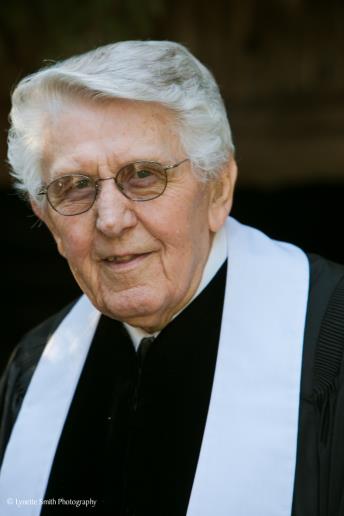 In MemoriamMan of the Year 1973
Rev. Ron Yates
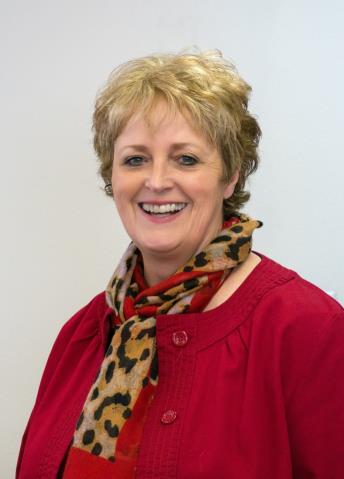 Woman of the Year 1972
Kathy Paine
In MemoriamMan of the Year 1972
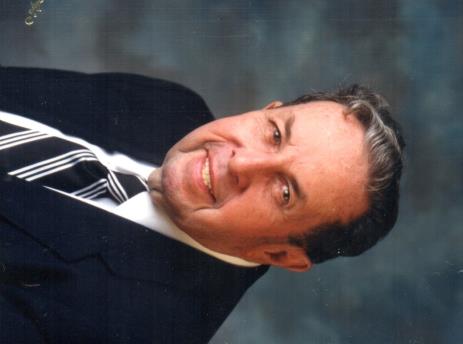 Joe Osborne
In Memoriam
Mary Fenstermacher
Woman of the Year 
1971
Man of the Year 1971
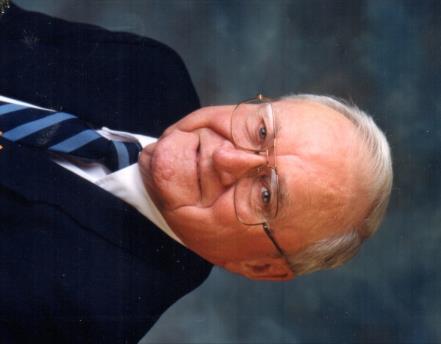 Daniel Hurson
In Memoriam
Patricia McMahon
Woman of the Year 
1970
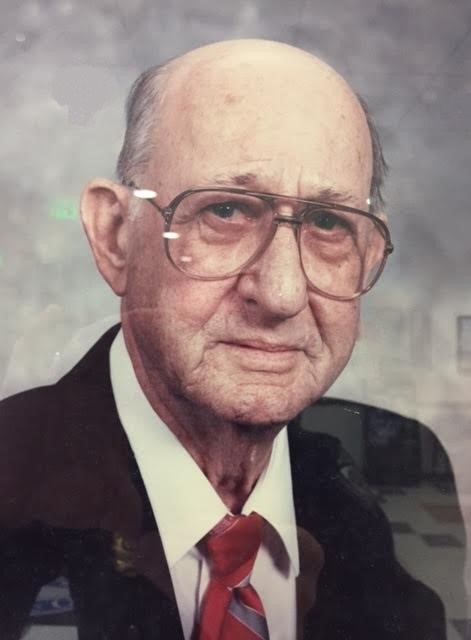 In MemoriamMan of the Year 1970
O.C. “Dutch” Lincoln
Women of the Year 1960s
1960     Marilla Oliver
1961     Mildred Jordan
1962     Dorothy Eby
1963     Neva Bequette
1964     Mabel Richmond
1965     Marie Abken Elliott
     Mary Louise Chapman
     Margaret Shaw
     Shirley Atwood
     Iris Lohman
Men of the Year 1960s
1960     Clement Cejka
     R. M. “Cork” Simmelink
     John Gravenslund, Sr.
     Alfred Amon
     F. P. Meverden
     B. Amon Mueller
     James Magnuson
     James French
     Lyle Beavers
     Kenneth Serier
Women of the Year 1950s
1950     Beatrice Behrman
1951     Margaret Thompson
     Marion Robbins
     Ruth Simmelink
     Annie Sutton
     Minnie Strawhun
     Eula Spurgeon
     Lottie Lampson
     Irene Hughes
     Glenna Taylor
Men of the Year 1950s
Frank Maupin
     Glenn Felton
     Paul Richmond
     Edward Hopkins
     J. Carrol Pratt, Sr.
     Herbert Malchow
     John Neuman
     Manley Corderman
     John Vibber
     Robert Graves
Women of the Year 1940s
1948     Blanche Pratt
1949     Lena McCamish
Men of the Year 1940s
1946     Lawrence Scott
     Brick Oliver
     Frank Lampson
     Charles Powell